ПРОЕКТбюджета муниципального образования Гулькевичский районна 2019 год и плановый период 2020 и 2021 годов
подготовлен финансовым управлениемадминистрации муниципального образованияГулькевичский район
2018 год
ФУ МО Гулькевичский район
УВАЖАЕМЫЕ ГУЛЬКЕВИЧАНЕ!
По традиции информация для граждан формируется ежегодно накануне открытого обсуждения проекта бюджета на публичных слушаниях, в которых принимают участие жители района.
	Администрация муниципального образования Гулькевичский район с 2010 года ведет активную работу по размещению на официальном сайте администрации муниципального образования Гулькевичский район (http://gulkevichi.com/) информации о составлении, изменении и расходовании бюджета. Наш район успешно выполняет задачу, поставленную Президентом России: на всех уровнях власти публиковать «бюджеты для граждан». По результатам конкурсного отбора среди муниципальных районов Краснодарского края в 2017 году, в номинации «Лучший проект бюджета для граждан», Гулькевичский район занял лидирующее место.
	В предстоящий период, как и прежде, сохраняется приоритетность финансирования социальных расходов бюджета. В первоочередном порядке бюджетные ресурсы сконцентрированы на полном и своевременном предоставлении пособий, компенсаций, субсидий и других социальных выплат, предусмотренных действующим законодательством.
	В бюджете района на 2019 год 89% расходов (1 271,1 млн. рублей) распределено в рамках 21 муниципальных программ Гулькевичского района. На социально-культурную сферу будет направлено более 85% расходов бюджета района – 1 209,7 млн. рублей.
ФУ МО Гулькевичский район
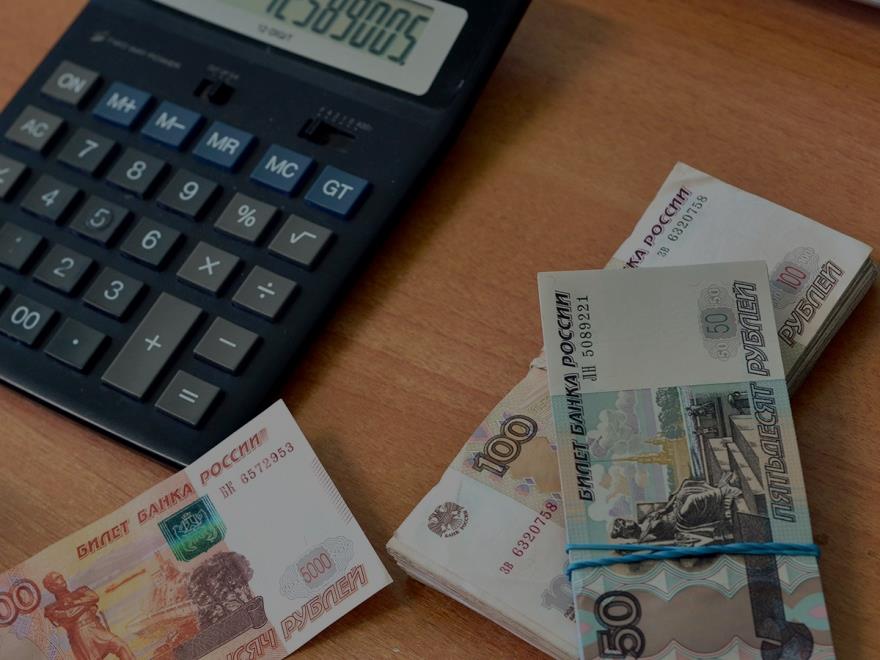 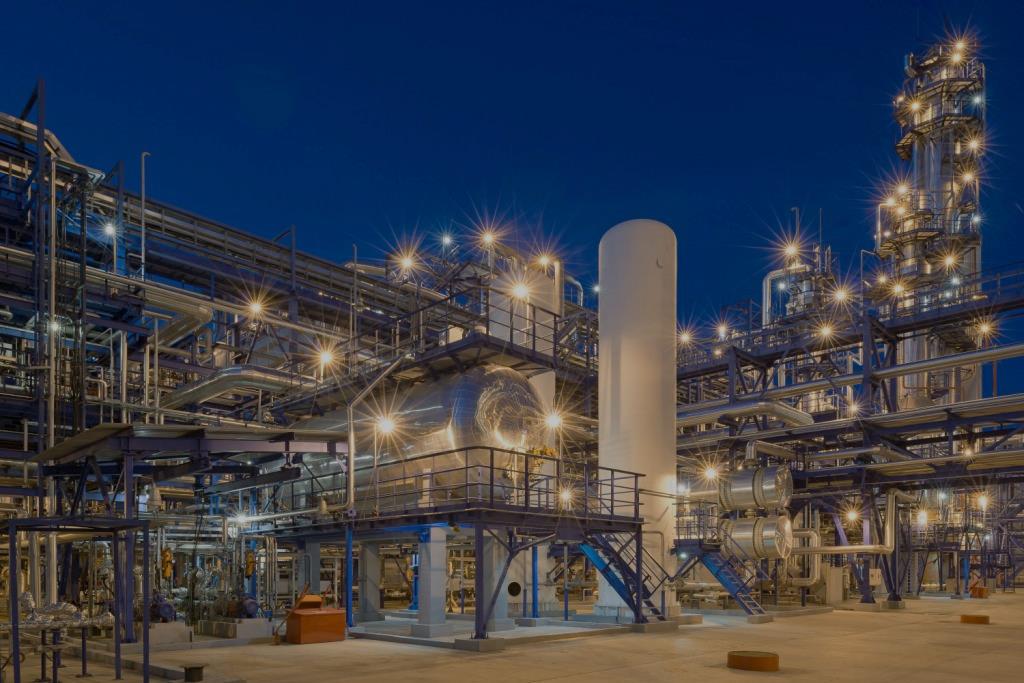 ФУ МО Гулькевичский район
Информация об основных (крупных)
налогоплательщиках на территории Гулькевичского района


ОАО АПСК«Г»
ФГБУ ПЗ «Кубань»
ООО ПЗ «Наша Родина»
АО «Блок»
ЗАО Племзавод «Гулькевичский»
ООО КЗ «Гулькевичский»
ООО «Гирей-Сахар»
Кавказский завод ЖБШ-филиал ОАО «БэтЭлТранс»
ОАО «Силикат»
ФУ МО Гулькевичский район
На сегодняшний день в муниципальном образовании Гулькевичский район проживает 98,8 тыс. человек. Ожидается, что к 2021 году численность населения района не изменится.  Из общей численности населения в экономике занято 38,4%.
	Важнейшим показателем экономического развития муниципального образования является объем отгруженных товаров, работ и услуг, выполненных собственными силами, который характеризует конечный результат производственной деятельности всех субъектов экономики за год.
ФУ МО Гулькевичский район
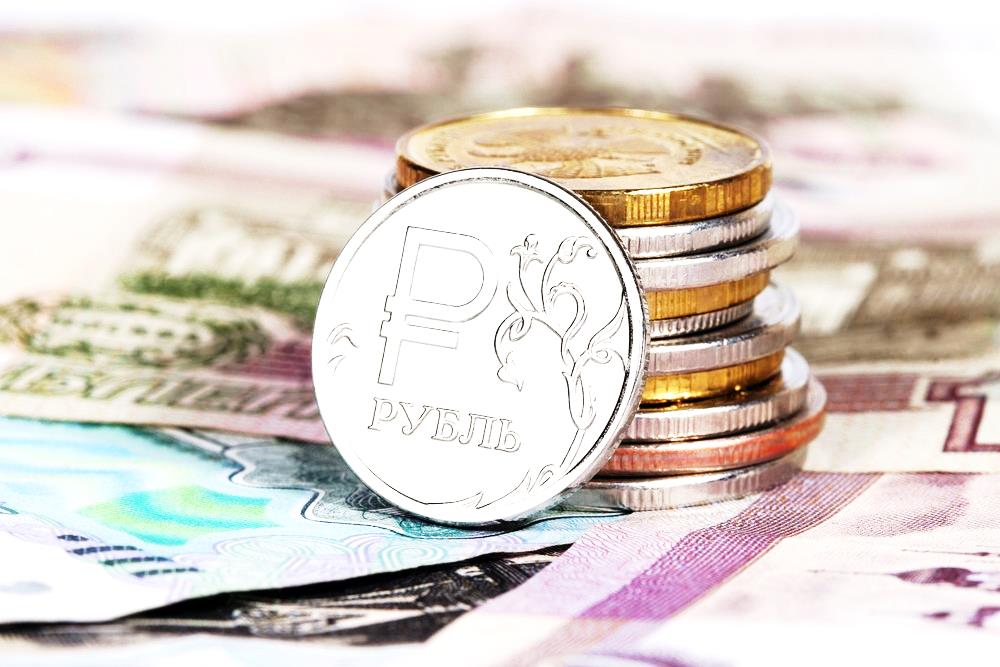 Показатели социально-экономического развития Муниципального образования Гулькевичский районПрогнозирование налоговых и неналоговых доходов местного бюджета на очередной финансовый год и плановый период осуществляется на основе прогноза социально-экономического развития Муниципального образования Гулькевичский район
Прожиточный минимум по Краснодарскому краю 
3 квартал 2018 года установлен 11059 руб.
для трудоспособного населения.
ФУ МО Гулькевичский район
В прогнозном периоде 2019-2021 годов среднегодовой темп роста объема отгруженных товаров, работ и услуг, выполненных собственными силами составляет более 109%.
	При этом опережающими темпами в ближайшие три года будет расти отгрузка предприятий промышленного производства – в среднем 111,5%, сельского хозяйства – 107,0%, строительства – 104% ежегодно.
ФУ МО Гулькевичский район
Основные показатели прогноза социально-экономического 
развития муниципального образования Гулькевичский район
на 2019 год и на плановый период 2020 и 2021 годов
ФУ МО Гулькевичский район
Рост основных макроэкономических 
показателей на 2019 год
ФУ МО Гулькевичский район
Объём консолидированного бюджета Гулькевичского района по доходам на 2019 год в сравнении с уточнённым планом на 01.10.2018 года
млн. рублей
ФУ МО Гулькевичский район
ФУ МО Гулькевичский район
Структура консолидированного бюджета Гулькевичского района 
по доходам на 2019г.
млн. рублей
ФУ МО Гулькевичский район
Структура налоговых и неналоговых доходов консолидированного бюджета  Гулькевичского района на 2019 год
млн. рублей
ФУ МО Гулькевичский район
Основные параметры бюджета муниципального образования Гулькевичский район на 2019 год и на плановый период 
2020 и 2021 годов
млн. рублей
ФУ МО Гулькевичский район
Объем доходов муниципального образования Гулькевичский район на 2018 год и на плановый период 2019 и 2020годов
млн. рублей
ФУ МО Гулькевичский район
Структура доходной части бюджета МО Гулькевичский район 
на 2019 год
ФУ МО Гулькевичский район
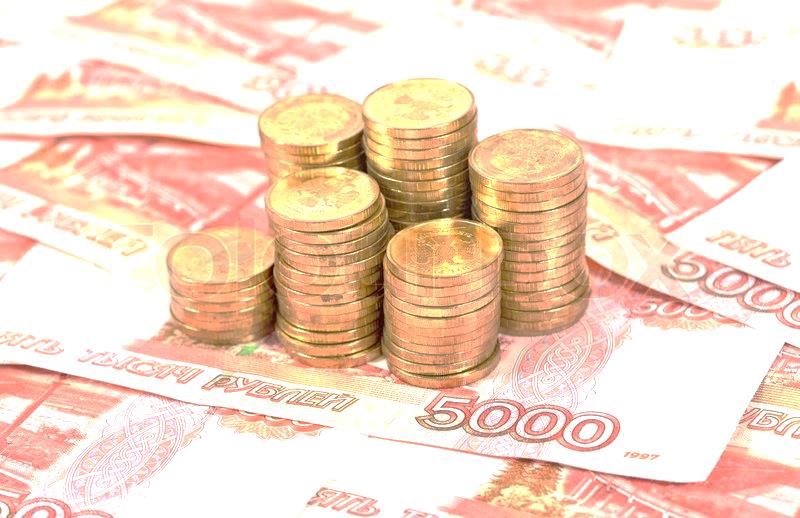 Статистическое сопоставление с другими муниципальными
образованиями по доходам
                         В январе-октябре 2018г.                                                   В процентах к итогу
ФУ МО Гулькевичский район
Поступления налоговых и неналоговых доходов в бюджет МО Гулькевичский район по доходам на 2019 год и на плановый период 2020 и 2021 годов
млн. рублей
ФУ МО Гулькевичский район
Структура налоговых и неналоговых доходов бюджета МО Гулькевичский район на 2019 год
млн. рублей
ФУ МО Гулькевичский район
Динамика изменения бюджетных назначений на 2019 год в сравнении с ожидаемым исполнением 2018 года
млн. рублей
ФУ МО Гулькевичский район
Поступления налога на доходы физических лиц (НДФЛ)на 2019 год и на плановый период 2020 и 2021 годов
млн. рублей
ФУ МО Гулькевичский район
Поступления единого налога на вмененный доход для отдельных видов деятельности (ЕНВД) на 2019 год и на плановый период 2020 и 2021 годов
млн. рублей
ФУ МО Гулькевичский район
Поступления единого сельскохозяйственного налога (ЕСХН) на 2019 год и на плановый период 2020 и 2021 годов
млн. рублей
ФУ МО Гулькевичский район
Поступления от сдачи в аренду земли и имущества на 2019 годи на плановый период 2020 и 2021 годов
млн. рублей
ФУ МО Гулькевичский район
Безвозмездные поступления 
из других уровней бюджетной системы на 2019год и 
на плановый период 2020 и 2021 годов
млн. рублей
ФУ МО Гулькевичский район
Структура безвозмездных поступлений 
из других уровней бюджетной системы на 2019г.
ФУ МО Гулькевичский район
Источники внутреннего финансирования дефицита бюджета 
муниципального образования Гулькевичский район на 2019 год
и на плановый период 2020 и 2021 годов
млн. рублей
ФУ МО Гулькевичский район
Программа муниципальных внутренних заимствований 
муниципального образования Гулькевичский район на 2019 год 
и на плановый период 2020 и 2021 годов
млн. рублей
ФУ МО Гулькевичский район
Объем муниципального долга муниципального образования Гулькевичский район на 2019 год и на плановый период 2020 и 2021 годов
млн. рублей
ФУ МО Гулькевичский район
Структура муниципального долга 
муниципального образования Гулькевичский район
на 2019 год и на плановый период
2020 и 2021 годов
млн. рублей
ФУ МО Гулькевичский район
тыс.рублей
ФУ МО Гулькевичский район
тыс.рублей
ФУ МО Гулькевичский район
тыс.рублей
ФУ МО Гулькевичский район
Расходы бюджета МО Гулькевичский район 
в расчете на 1 жителя (тыс.рублей)
ФУ МО Гулькевичский район
тыс.рублей
ФУ МО Гулькевичский район
Расходы на капитальные вложения за счет собственных средств
2019 год
ФУ МО Гулькевичский район
ФУ МО Гулькевичский район
тыс.рублей
ФУ МО Гулькевичский район
тыс.рублей
ФУ МО Гулькевичский район
Структура учреждений подведомственных управлению образования
ФУ МО Гулькевичский район
Подпрограмма «Развитие дошкольного, общего и дополнительного образования детей» на 2019 год – 878 328,6 тыс. рублей
ФУ МО Гулькевичский район
ФУ МО Гулькевичский район
Расходы бюджета МО Гулькевичский район
на одного получателя услуг в области образования
рублей
ФУ МО Гулькевичский район
Подпрограмма «Обеспечение реализации муниципальной программы и прочие мероприятия в области образования»
на 2019 год – 26 936,8 тыс. рублей
ФУ МО Гулькевичский район
Отдельные целевые показатели муниципальной программы «Развитие образования»
ФУ МО Гулькевичский район
тыс.рублей
ФУ МО Гулькевичский район
Структура расходов на реализацию муниципальной программы «Социальная поддержка граждан» в 2019 году
ФУ МО Гулькевичский район
Отдельные целевые показатели муниципальной программы «Социальная поддержка граждан»
ФУ МО Гулькевичский район
тыс.рублей
ФУ МО Гулькевичский район
Расходы на реализацию мероприятий муниципальной программы «Дети Гулькевичского района» в 2019 году
ФУ МО Гулькевичский район
ФУ МО Гулькевичский район
ФУ МО Гулькевичский район
ФУ МО Гулькевичский район
ФУ МО Гулькевичский район
Отдельные целевые показатели муниципальной программы «Дети Гулькевичского района»
ФУ МО Гулькевичский район
тыс.рублей
ФУ МО Гулькевичский район
Расходы на реализацию мероприятий муниципальной программы «Обеспечение безопасности населения» на 2019 год – 21 996,0 тыс. рублей
ФУ МО Гулькевичский район
Отдельные целевые показатели муниципальной программы «Обеспечение безопасности населения»
ФУ МО Гулькевичский район
тыс.рублей
ФУ МО Гулькевичский район
Расходы на реализацию муниципальной программы 
«Развитие культуры» в 2019 году – 98 278,3 тыс. рублей
ФУ МО Гулькевичский район
Отдельные целевые показатели муниципальной программы «Развитие культуры»
ФУ МО Гулькевичский район
тыс.рублей
ФУ МО Гулькевичский район
Расходы на реализацию муниципальной программы 
"Развитие физической культуры и спорта" 
в 2019 году – 43 258,5 тыс. рублей
ФУ МО Гулькевичский район
ФУ МО Гулькевичский район
Отдельные целевые показатели муниципальной программы «Развитие физической культуры и спорта»
ФУ МО Гулькевичский район
тыс.рублей
ФУ МО Гулькевичский район
Структура расходов на реализацию муниципальной программы «Развитие жилищно-коммунального хозяйства в муниципальном образовании Гулькевичский район» в 2019 году
ФУ МО Гулькевичский район
тыс.рублей
ФУ МО Гулькевичский район
Структура расходов на реализацию муниципальной программы «Экономическое развитие и инновационная экономика в муниципальном образовании Гулькевичский район»
в 2019 году
ФУ МО Гулькевичский район
тыс.рублей
ФУ МО Гулькевичский район
Расходы на реализацию муниципальной программы 
«Молодежь Гулькевичского района»
в 2019 году – 7 694,6 тыс. рублей
расходы на обеспечение функций органов местного самоуправления – 1 447,1 тыс. рублей;
обеспечение деятельности (оказание услуг) муниципальных учреждений «Комплексный молодежный центр» - 4 564,2 тыс. рублей;
проведение мероприятий, конкурсов, фестивалей, акций, военно-спортивных конкурсов, направленных на гражданское и патриотическое воспитание молодежи, а также участие во Всероссийских и краевых мероприятиях - 298,0 тыс. рублей;
мероприятия, направленные на формирование и развитие клубов по месту жительства обеспечение спортивным и игровым инвентарём, оснащение малыми архитектурными формами дворовых игровых и спортивных площадок по месту жительства - 280,0 тыс. рублей;
проведение мероприятий, направленных на формирование здорового образа жизни  молодежи; проведение туристических лагерей, фестивалей, походов, профильных смен, чемпионатов, конкурсов и др., а также участие во Всероссийских и краевых мероприятиях – 900,0 тыс. рублей;
проведение мероприятий конкурсов фестивалей, акций; разработка и распространение листовок буклетов изготовление передвижной съемной  растяжки; создание видео роликов, направленных на профилактику незаконного потребления и незаконного  оборота наркотиков, а также участие во Всероссийских и краевых мероприятиях – 133,3 тыс. рублей;
проведение мероприятий, направленных на содействие  экономической самостоятельности молодых граждан, социальное обслуживание молодежи, организацию трудового воспитания, профессионального  самоопределения и занятости молодежи, вовлечение молодежи в предпринимательскую и инновационную деятельность – 72,0 тыс. рублей.
ФУ МО Гулькевичский район
Отдельные целевые показатели муниципальной программы «Молодежь Гулькевичского района»
ФУ МО Гулькевичский район
ФУ МО Гулькевичский район
тыс.рублей
ФУ МО Гулькевичский район
Расходы на реализацию муниципальной программы 
«Казачество Гулькевичского района»
в 2019 году – 640,0 тыс. рублей
участие казаков Гулькевичского РКО в торжественных мероприятиях Кубанского казачьего войска, посвященных памятным датам и участие в учебно-полевых сборах - 90,0 тыс. рублей;
обеспечение деятельности Гулькевичского РКО: работы, услуги по содержанию имущества (ремонт, коммунальные услуги); приобретение горюче-смазочных материалов для осуществления проверок деятельности хуторских казачьих обществ и дружины Гулькевисчского РКО на постоянной основе по охране общественного порядка на территории муниципального образования - 90,0 тыс. рублей;
организация и проведение ежегодных экскурсий для учащихся классов казачьей направленности по памятным местам и музеям Краснодарского края - 50,0 тыс. рублей;
организация и проведение мероприятий, посвященных празднованию «День призывника» - 100,0 тыс. рублей;
оказание услуг по поощрению казаков-дружинников Гулькевичского районного казачьего общества, участвующих в охране общественного порядка на территории муниципального образования Гулькевичский район - 310,0 тыс. рублей;
ФУ МО Гулькевичский район
Отдельные целевые показатели муниципальной программы «Казачество Гулькевичского района»
ФУ МО Гулькевичский район
тыс.рублей
Расходы на мероприятия по замене светильников (ламп накаливания) на энергосберегающие, в том числе на светодиодные в муниципальных учреждениях; установка или замена узлов учета по всем видам топливно-энергетических ресурсов в муниципальных учреждениях.
ФУ МО Гулькевичский район
тыс.рублей
ФУ МО Гулькевичский район
тыс.рублей
ФУ МО Гулькевичский район
тыс.рублей
ФУ МО Гулькевичский район
Расходы на реализацию муниципальной программы «Газификация муниципального образования Гулькевичский район»
в 2019 году – 6 050,0 тыс. рублей
ФУ МО Гулькевичский район
тыс.рублей
ФУ МО Гулькевичский район
Структура расходов на реализацию муниципальной программы  «Информационное общество муниципального образования Гулькевичский район»
в 2019 году
ФУ МО Гулькевичский район
тыс.рублей
ФУ МО Гулькевичский район
Расходы на реализацию муниципальной программы 
«Развитие гражданского общества в муниципальном образовании Гулькевичский район» 
в 2019 году – 80,0 тыс. рублей
ФУ МО Гулькевичский район
тыс.рублей
В 2019 году расходы на обеспечение беспрепятственного доступа для маломобильных групп населения в МБДОУ д/с №8 муниципального образования Гулькевичский район, расположенного по адресу: г. Гулькевичи, ул. Волго-Донская, 13.
ФУ МО Гулькевичский район
тыс.рублей
Обустройство автомобильных дорог общего пользования между населенными пунктами в границах муниципального образования Гулькевичский район
ФУ МО Гулькевичский район
тыс.рублей
ФУ МО Гулькевичский район
Структура расходов на реализацию муниципальной программы  «Подготовка градостроительной  и землеустроительной документации на территории муниципального образования Гулькевичский район» в 2019 году
ФУ МО Гулькевичский район
тыс.рублей
На реализацию муниципальной программы предусмотрены бюджетные ассигнования на предоставление молодым семьям – участникам подпрограммы социальных выплат на приобретение жилья экономкласса или строительство жилого дома экономкласса.
ФУ МО Гулькевичский район
тыс.рублей
ФУ МО Гулькевичский район
Структура расходов на реализацию муниципальной программы  «Управление муниципальными финансами муниципального образования Гулькевичский район» в 2019 году
ФУ МО Гулькевичский район
тыс.рублей
ФУ МО Гулькевичский район
ФУ МО Гулькевичский район
тыс.рублей
ФУ МО Гулькевичский район
ФУ МО Гулькевичский район
Структура расходов на другие общегосударственные вопросы в 2019 году
обеспечение деятельности учреждения по обеспечению хозяйственного обслуживания органов управления 
администрации муниципального образования  на 2019  год – 37 754,6 тыс. рублей, на обеспечение деятельности (оказание услуг) муниципальных учреждений;
ФУ МО Гулькевичский район
тыс.рублей
ФУ МО Гулькевичский район
тыс.рублей
ФУ МО Гулькевичский район
тыс.рублей
ФУ МО Гулькевичский район
Структура расходов на реализацию направлений в области национальной экономики в 2019 году
ФУ МО Гулькевичский район
Структура расходов на сельское хозяйство и рыболовство в 2019 году
ФУ МО Гулькевичский район
Структура расходов на другие вопросы в области национальной экономики в 2019 году